4) Construa o diagrama de Orbitas Moleculares (apenas para o último nível de valência) para as seguintes moléculas diatômicas:
i) calcule a ordem de ligação e estime o número de ligações  e  existentes em cada espécie.
i) Na2
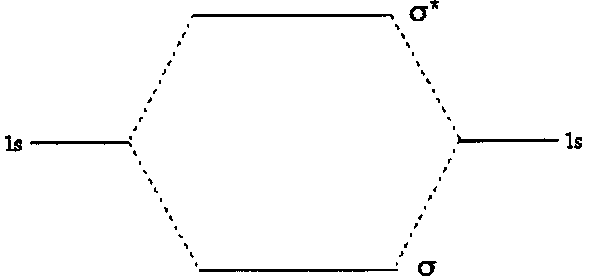 Na= 1s22s22p63s1
Na2
3s
3s
1 Ligação 
b) Mg2
Mg= [Ne]3s2
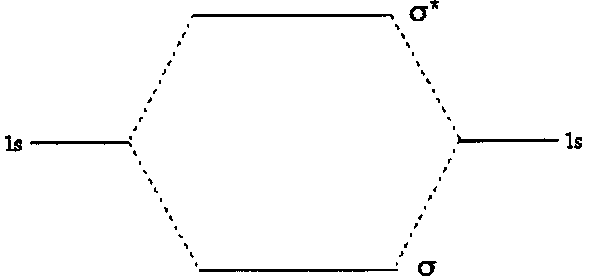 3s
3s
Nenhuma Ligação
Espécie Inexistente
Diagrama de Orbitais Moleculares para a Molécula LiH
H: 1s1
(=2,1)
Na : [Ne]3s1
(= 0,9)
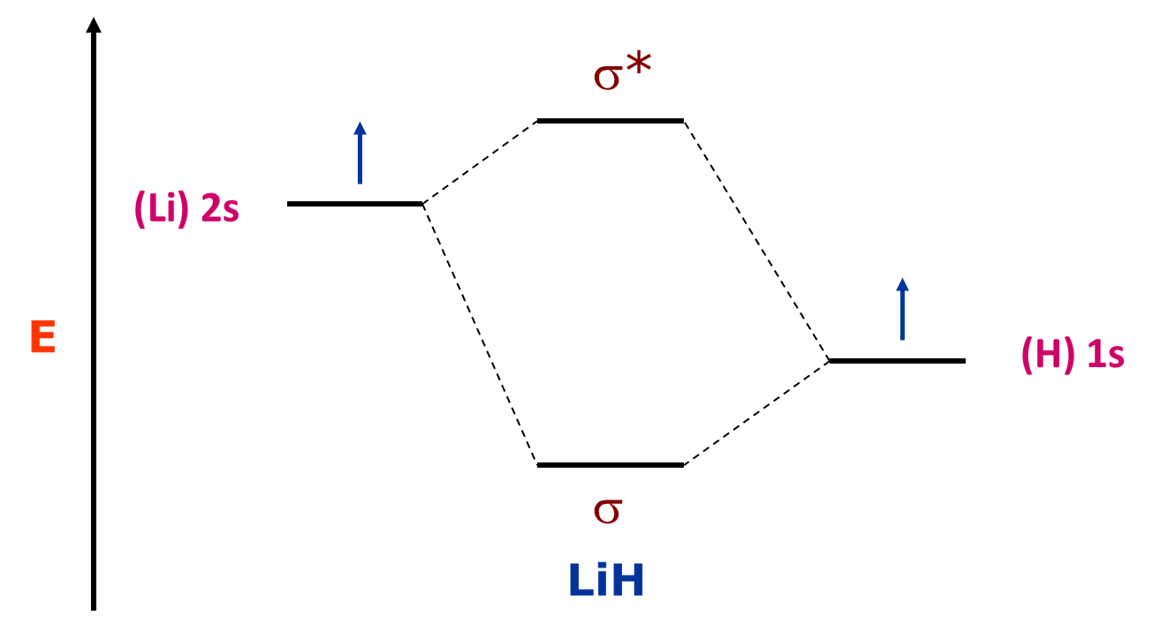 (Na) 3s
1 Ligação 
NaH
Ligação 
Com caráter Polar
C2
C= 1s22s22p2

*2p

C22-  adição de + 2é
*y
*z
2p
2p
2p
y
z
1 Ligação  + 2 Ligações 
CF
C= 1s22s22p2    =2,5
F= 1s22s22p5
=4,0
*
*
*
2p
2p



Corresponde ao Diagrama de CF menos um elétron pois é o mono-cátion
CF+
*
*
*
2p
2p



Corresponde ao Diagrama de CF mais um elétron pois é o mono-ânion
CF-
*
*
*
2p
2p



ii) Qual deve ser a espécie mais estável entre CF; CF- e CF+? Justifique.
CF+
CF-
CF
Portanto, CF+ deve ser a espécie mais estável pois possue a maior ordem de ligação, e não apresenta elétrons nos orbitais Anti-Ligantes (OAL).
CF apresenta maior ordem de ligação que CF- (2,5 > 2,0) porém deve ser menos estável pois sua ordem de ligação é fracionária e apresenta um elétron no orbital Anti-Ligante (*).